Forest Service – Fall 2019
Everett Hinkley
National Remote Sensing Program Manager
Everett.hinkley@usda.gov

Fall TFRSAC MeetingNovember 14, 2019
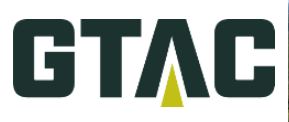 Components of the Geospatial Management Office

 Geospatial Information Officer
Deb Oakeson – Acting GIO

Headquarters Program Leads
Remote Sensing- Everett Hinkley
Geospatial Products & Services - Betsy Kanalley
GIS- Lisa McBride
Data Management - Lisa Delmonico

Geospatial Technology& Applications Center
Deb Oakeson – Center Director
Brian Vanderbilt – Ass’t Director, Geospatial and Remote Sensing Services
Melissa Hamid – Ass’t Director of Data, Technology and User Services
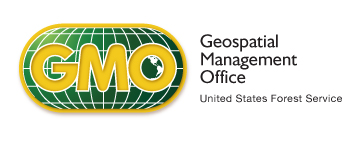 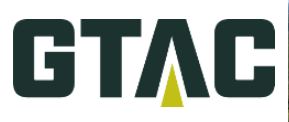 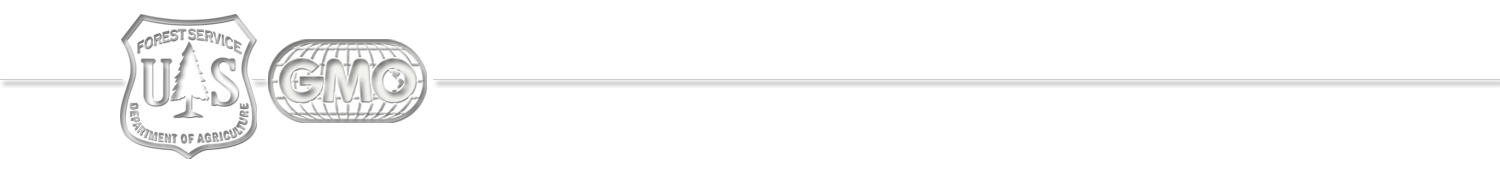 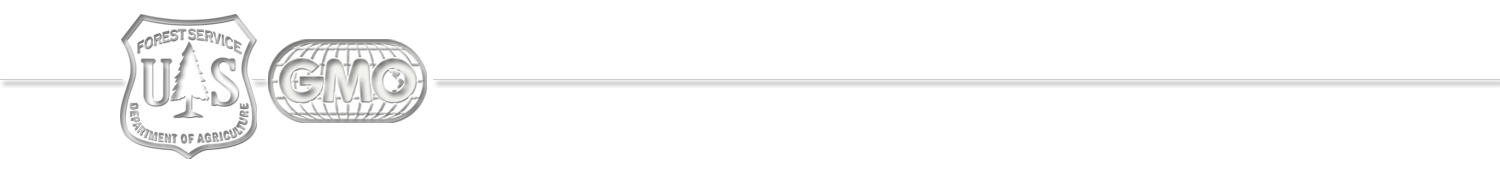 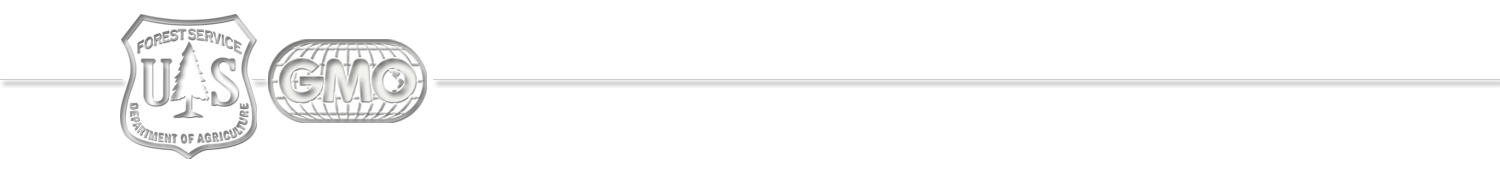 GMO Stakeholder Relationships – As Is
9/20/19
Information Resources Decision Board (IRDB)
CAs
Mobile Geospatial Tech Advisory Group
(MGTAG)
Information Management Advisory Board (IMAB)
Geospatial Management Advisory Group (GMAG)
National Forest System (NFS)
Research and Development (R&D)
Office of Sustainability and Climate
RIM
Mapping Strategy Team
(MST)
Recreation
 (RHVR)
Business Operations 
 (BusOps)
Engineering
 (ETG)
Strategic Plng, Budget, and Accountability (SPBA)
Ecosystem Management Coordination (EMC)
Forest Inventory and Analysis (FIA)
Lands
State and Private Forestry (S&PF)
Fire and Aviation Management
 (FAM)
Geospatial Technology Apps Steering Com
(GeoTASC)
RIM
National Technology Development Program (NTDP)
Automated Lands Program (ALP)
Inventory, Monitoring, and Assessment (IMA)
Chief Information Office
 (CIO)
Geospatial Services Branch
RIM
RIM
Forest Health Protection
Office of Tribal Relations
Information Resource Management (IRM)
Enterprise Data Warehouse
 (EDW)
Enterprise Business Solutions Svcs
 (EBSS)
Natural Resource Manager (NRM)
Pacific NW Research Station (PNW)
Forest Health Assessment and Applied Sciences Team (FHAAST)
Legislative Affairs
Enterprise Business Solutions Svcs
 (EBSS)
Chief’s Office
Pacific SW Research Station (PSW)
WWETAC
Law Enforcement and Inv. (LEI)
Rocky Mtn Research Station (RMRS)
IMD
Office of Communication
Geospatial
Management Office (GMO)
Northern Research Station (NRS)
International Programs
EWETAC
IMD
GIS, RS,
GeoSvcs
GIS, RS,
GeoSvcs
Southern Research Station (SRS)
GIS
IMD
Engineering
Engineering
IMD
RS, GeoSvcs
GIS, RS,
GeoSvcs
IMD
Region 10
Region 1
Engineering
GIS, RS,
GeoSvcs
USDA and USDA Agencies
IMD
GIS, RS,
GeoSvcs
Engineering
GIS
GeoSvcs
GIS, RS,
GeoSvcs
RS Lab
GIS, RS,
GeoSvcs
Region 9 (Includes Former NE Area)
Region 2
DOI and DOI Bureaus
IMD
NOAA
IMD
IMD
IMD
DOD
Region 3
NASA
Region 8
Region 4
Others
Region 6
Academia
Region 5
Strategic Focus Areas
Support to Wildland Fire
Land use planning and resources management
GPS and Mobile technologies
Unmanned Aircraft Systems
Integration of remote sensing, GIS, and cartography in the USFS
Mapping standards
Map production and usability improvements
Data lifecycle management
Enterprise Architecture (Geospatial)
Training
Web-based and other interactive maps
Digital map product distribution and delivery
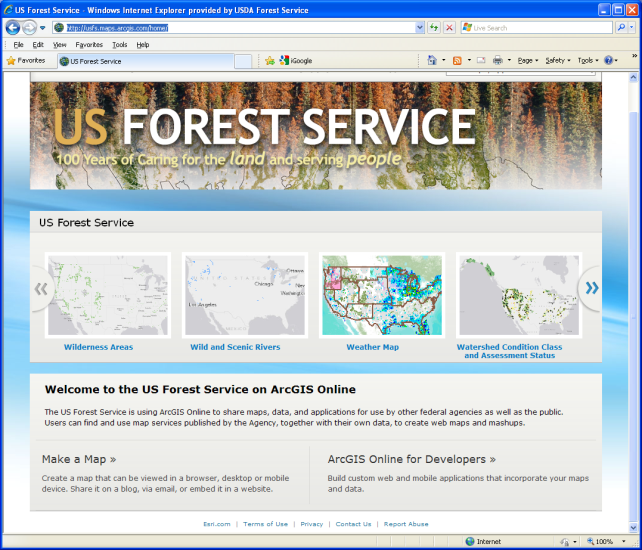 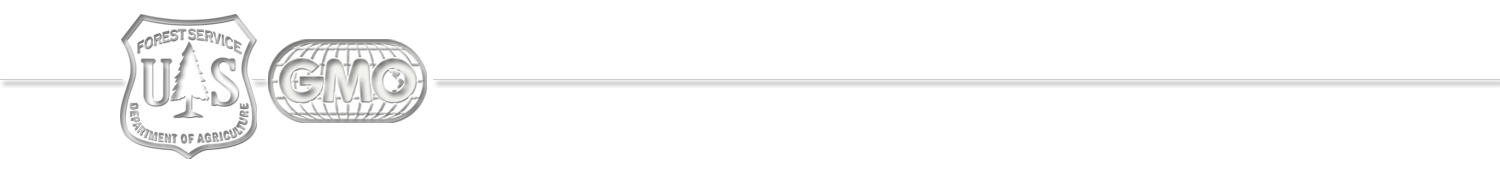 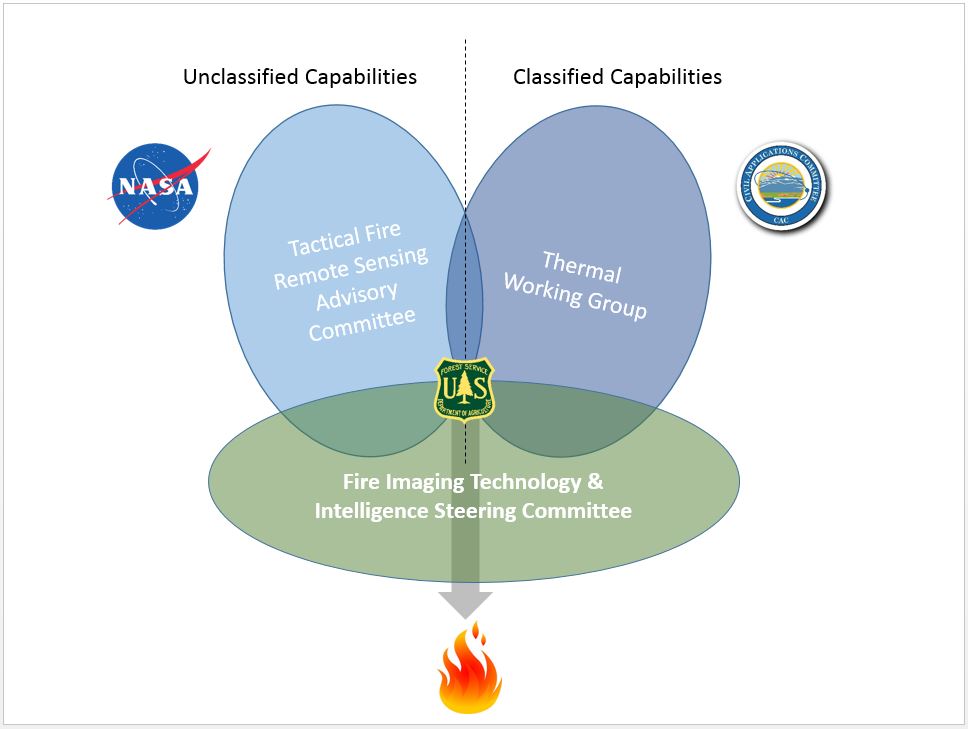 Questions
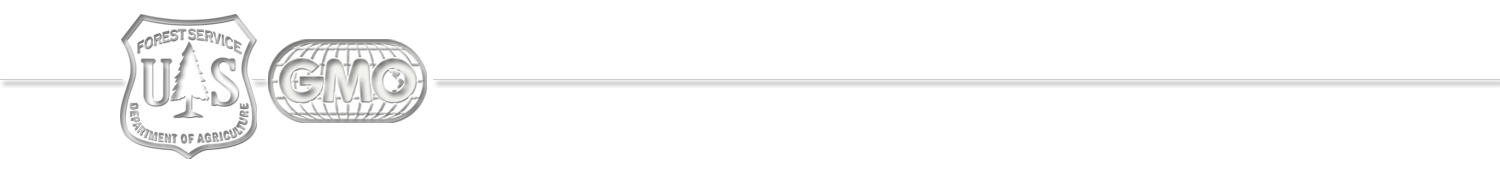 Challenges / Opportunities
Across our agency, a general lack of understanding of the value of remote sensing and geospatial data in a land management agency.
Aging sensors, platforms, etc.
Inability to travel and attend conferences. Face-to-face is clearly preferred for idea exchanges.
Enterprise architecture does not support remote sensing needs fully.
Managing access to classified data for applications to support agency business needs
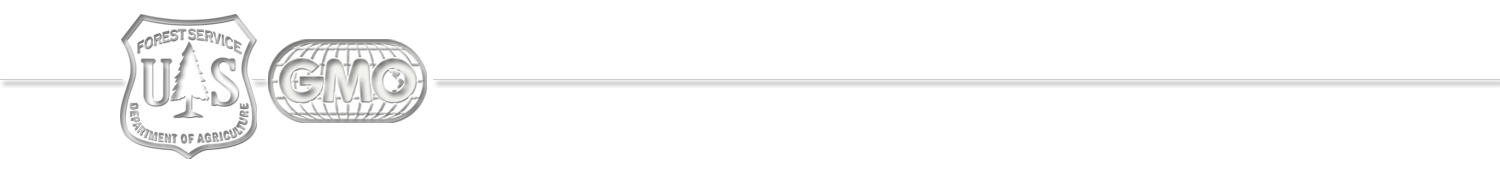 Challenges / Opportunities
Working with declining budgets and work force
Downward spiral in funding having significant impacts on testing and deploying current and emerging technologies.
Integrating UAS into remote sensing business needs
Working more collaboratively with the USDA department and other government agencies
Adapting to and incorporating new remote sensing data streams
Data center movement (disruption and cost issues)
Scanning hard copy aerial film at SLC facility (FSA)
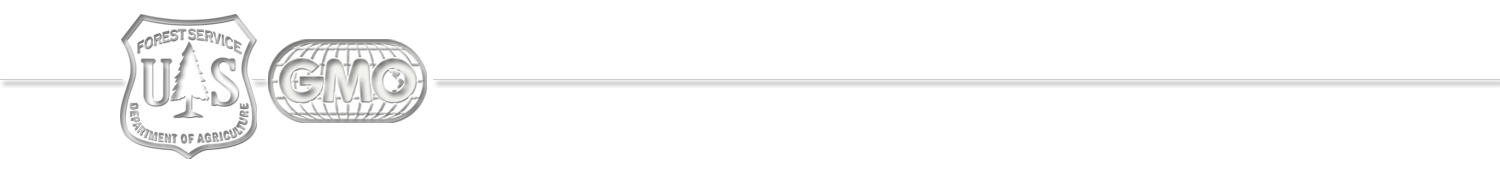 Questions
Current State Analysis
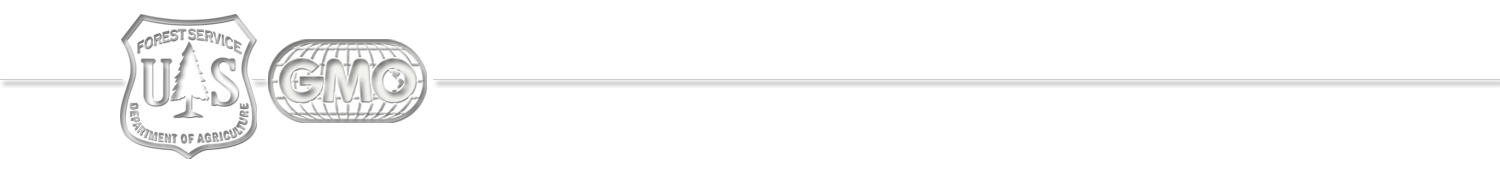 Contact Us
Geospatial Management Office




Everett HinkleyNational Remote Sensing Prog. Mgr.

USDA Forest Service HQSidney R. Yates Federal Building
201 14th St SW, Washington, DC 20227
Voice: 703.605.0830
Email: everett.hinkley@usda.gov
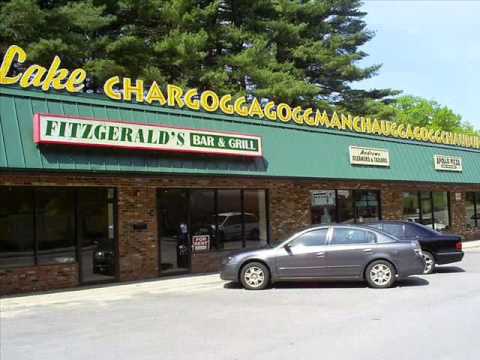 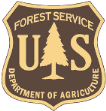 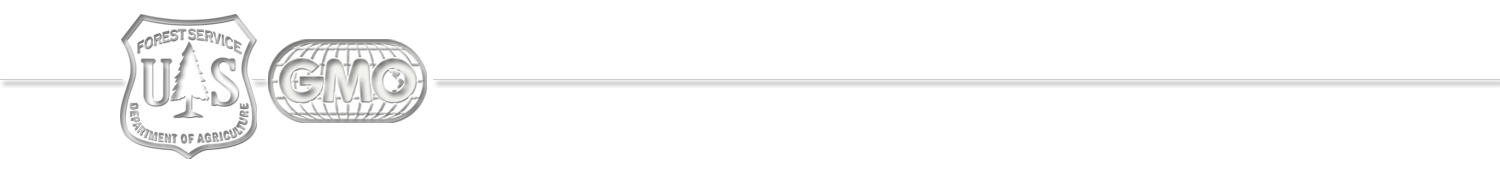 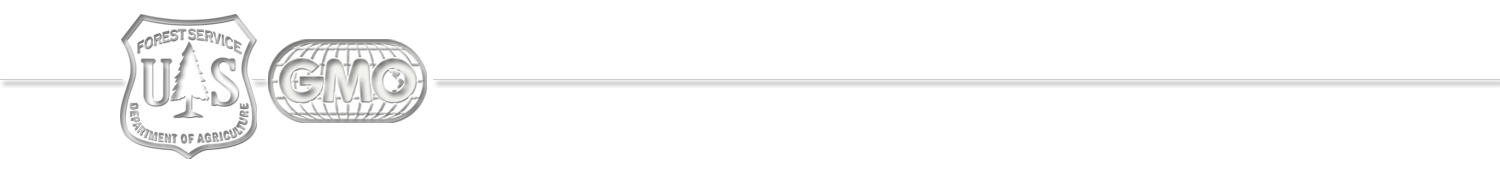 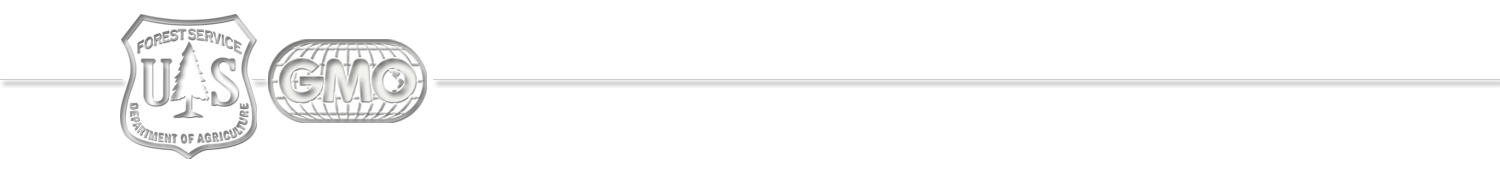